Extreme Dramatic   Contrast for Effect
(Chiaroscuro)
Chiaroscuro was first used during the Renaissance to create drama
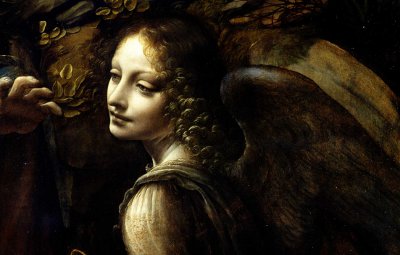 Leonardo da Vinci
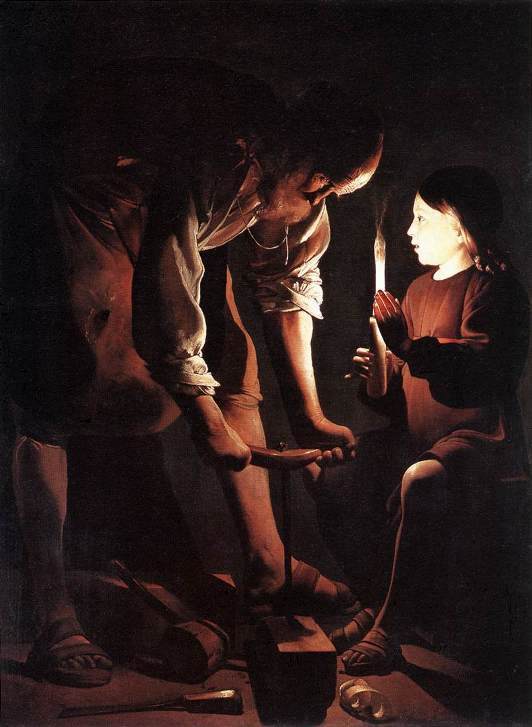 George de la Tour
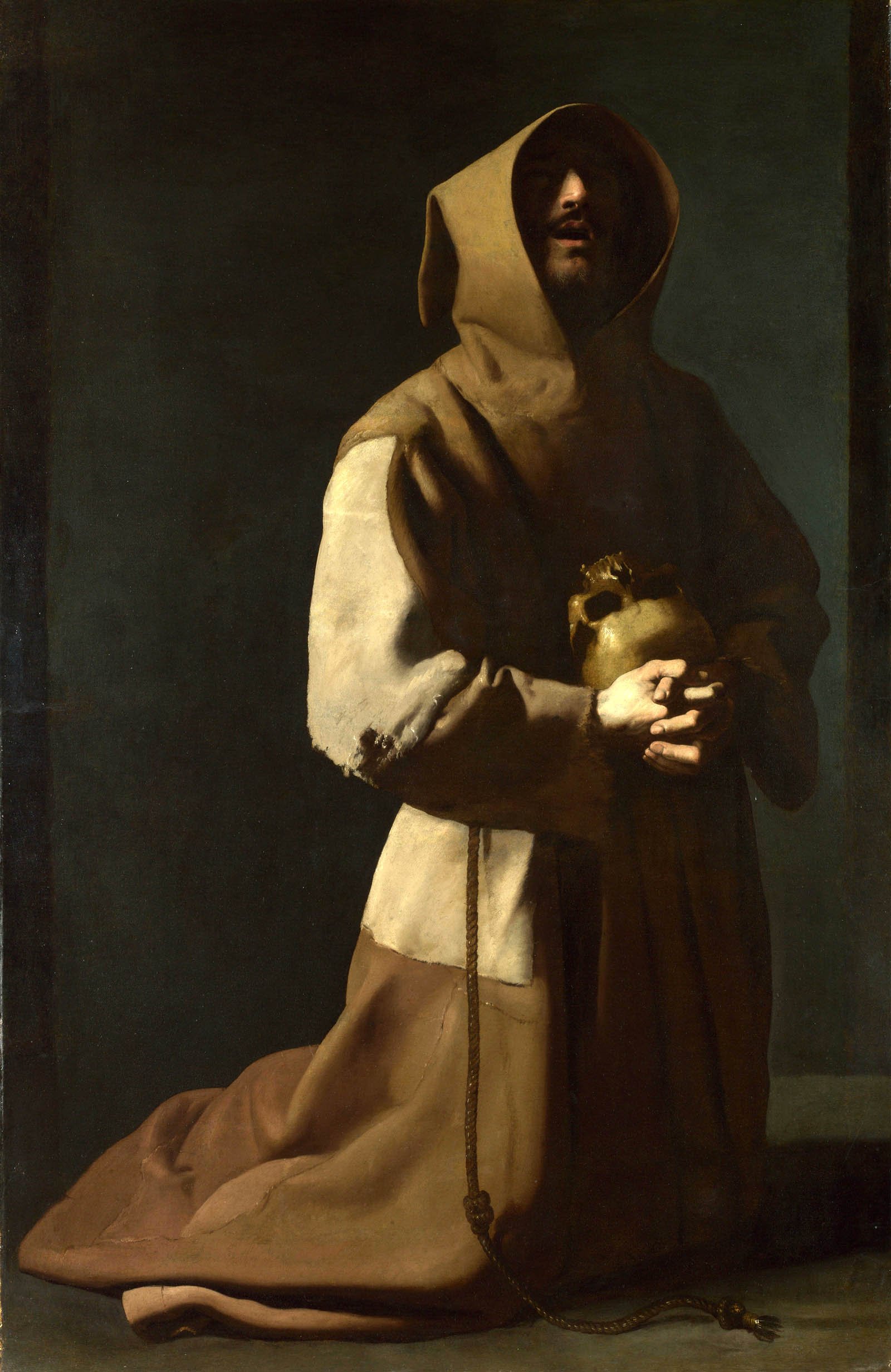 Francisco de Zurbaran
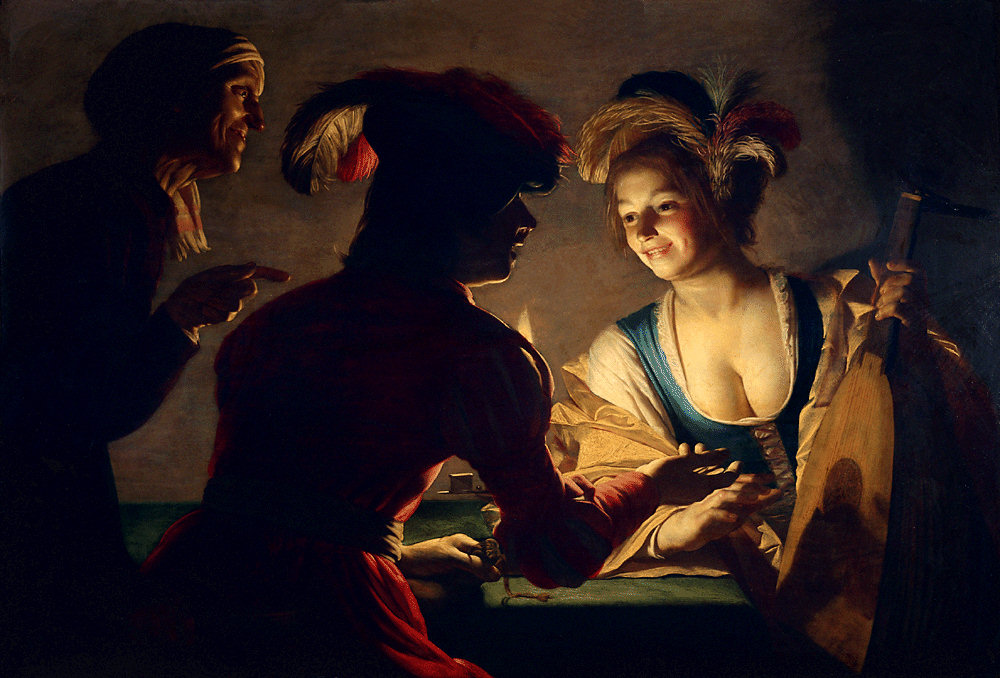 Gerrit van Honthorst
El Greco
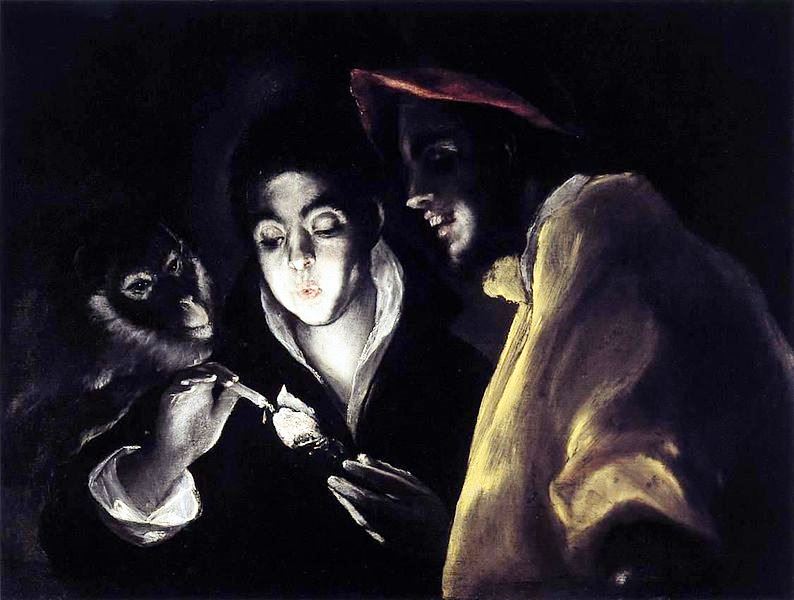 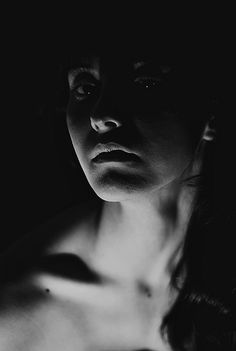 Dramatic Lighting can create mood through unusual directional lighting
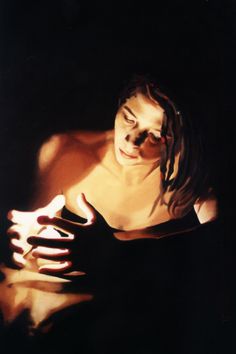 Chiaroscuro can be created with a variety of media including photography….
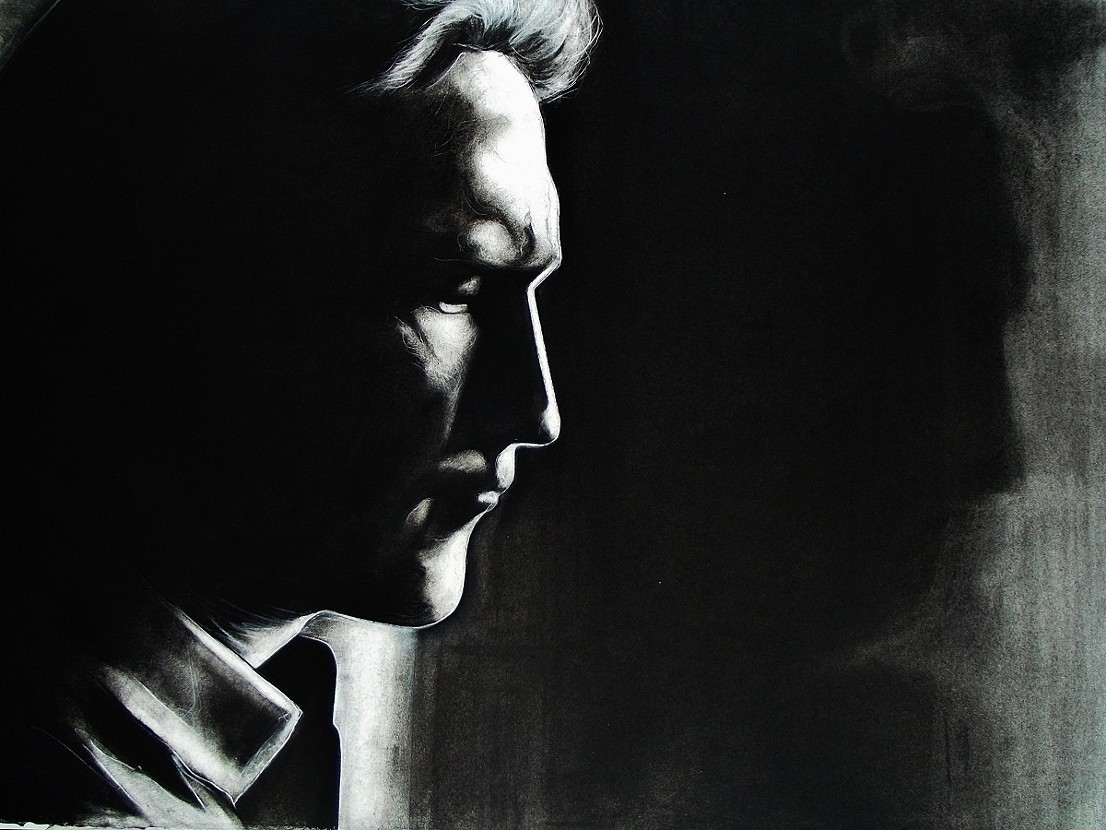 Graphite…
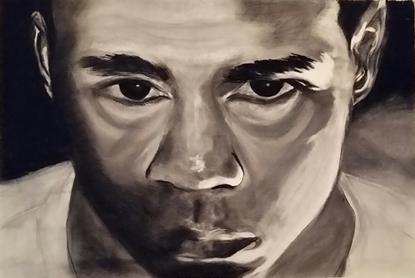 Ink Wash…
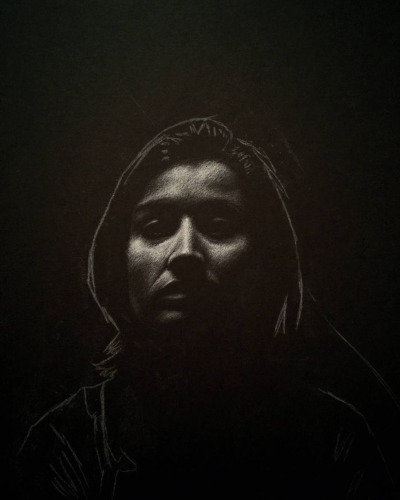 Colored pencil on a black ground
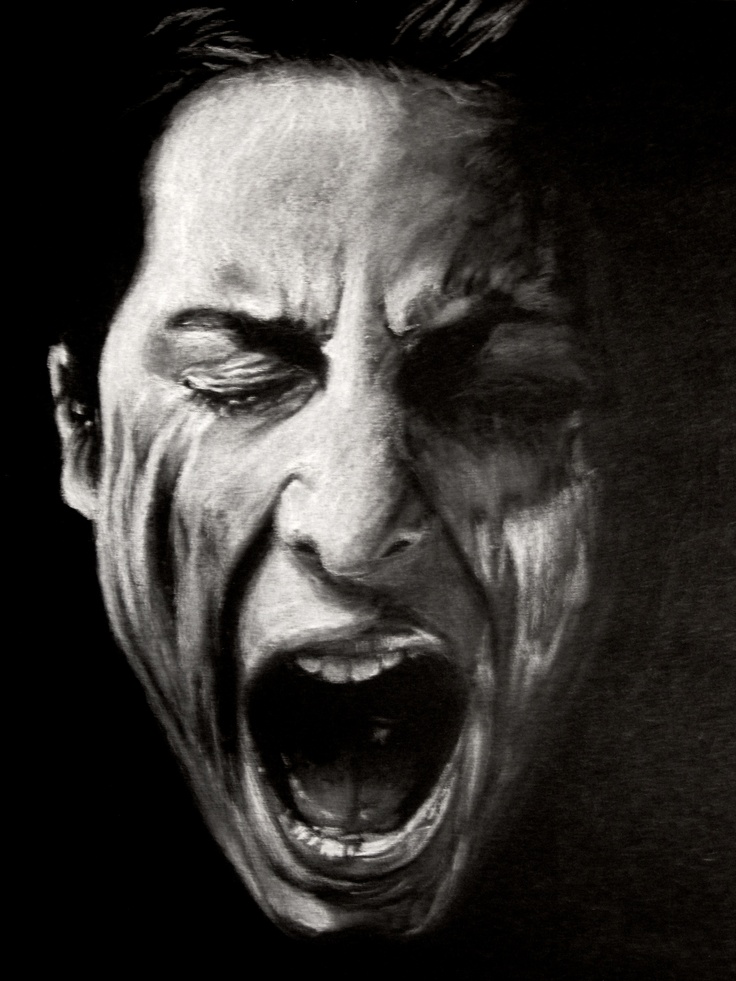 Charcoal…
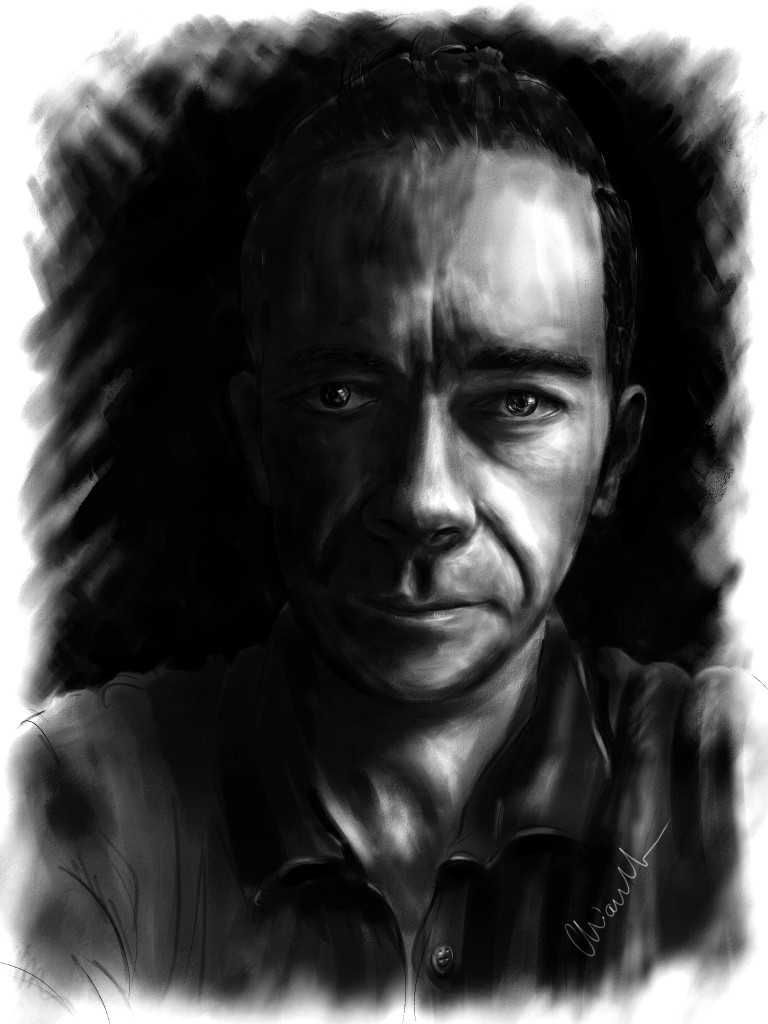 Digital painting…
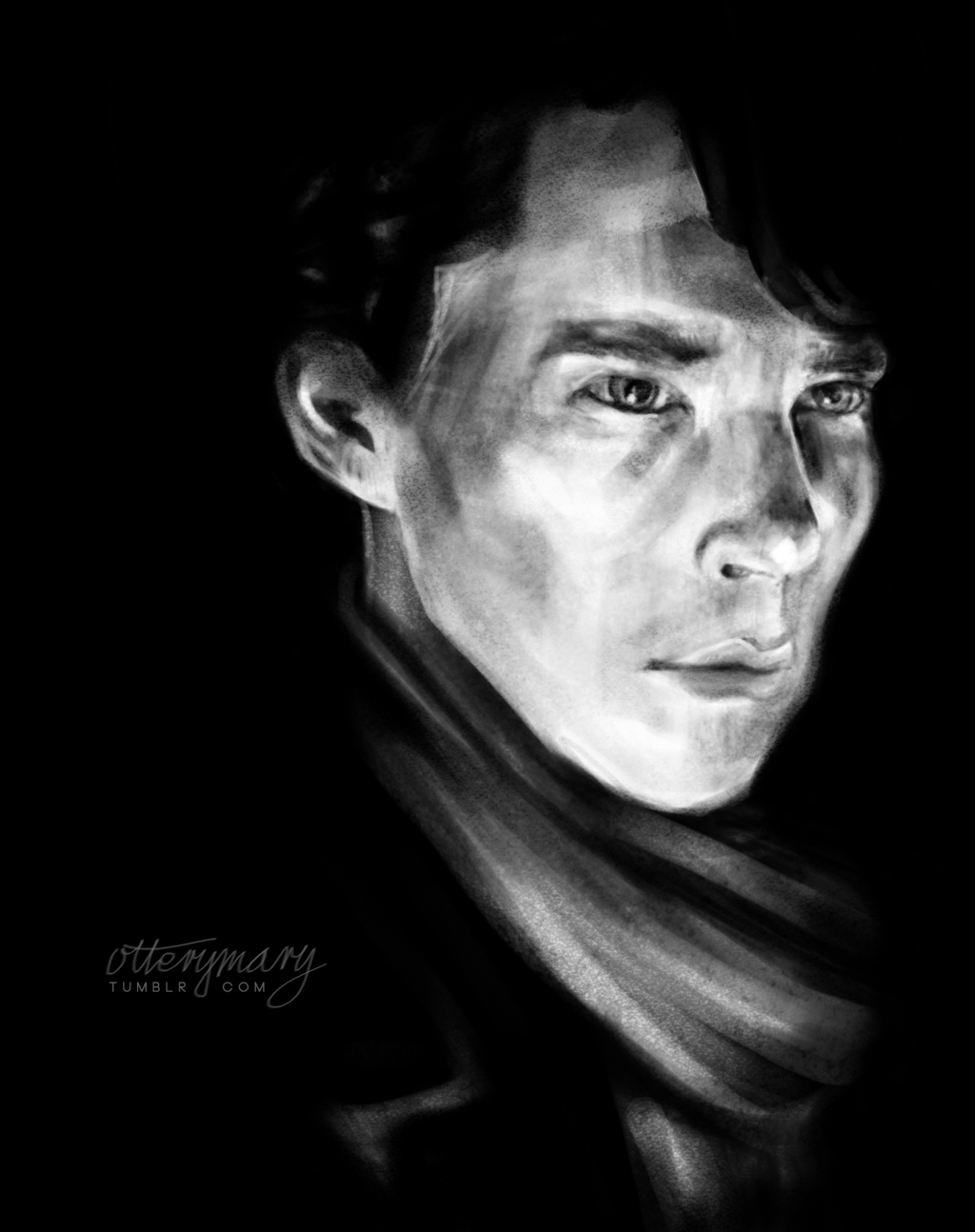 Different emotions can be produced by careful selection of highlighted areas
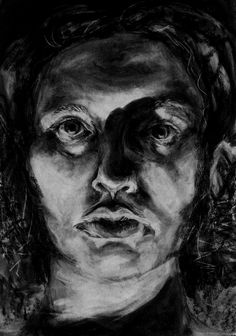 Mood can also be produced through Expressive use of Texture
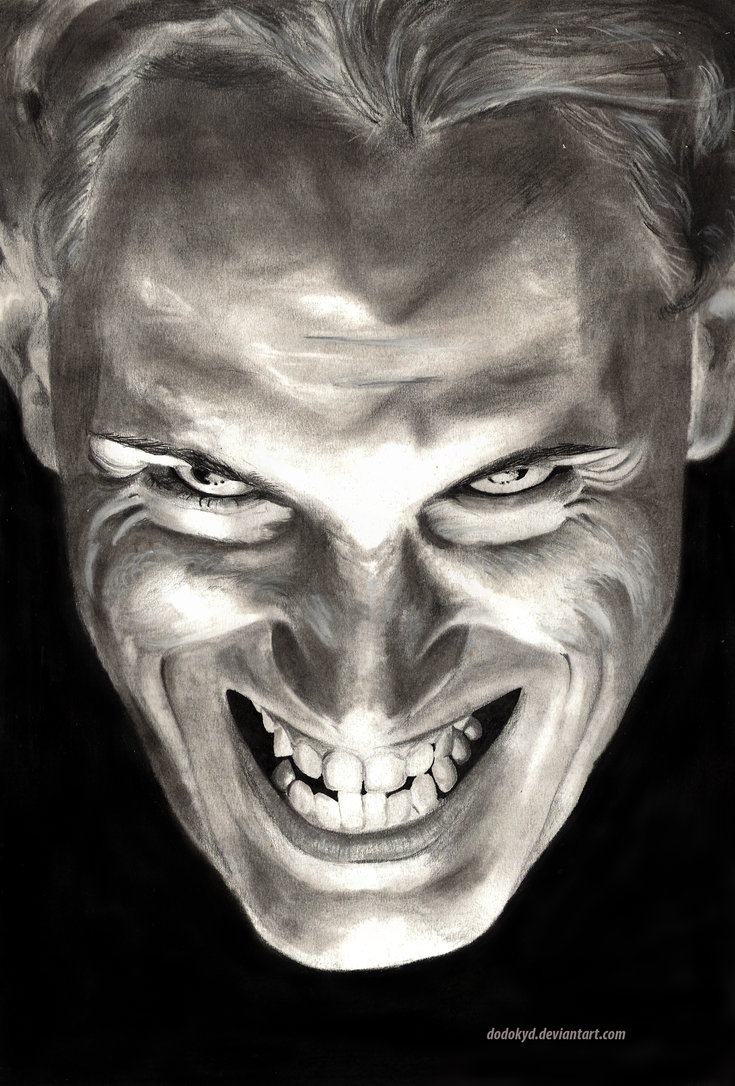 More contrast can mean more drama
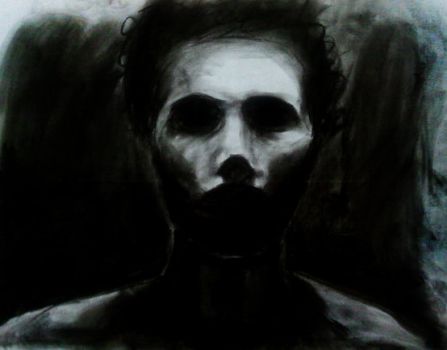 And Sometimes less is MORE
Your mission…
Create a charcoal surface using vine charcoal- smooth and consistent- for use in a reductive drawing. Cover it with newsprint to prevent smudging.

Next class, Dress for a high contrast photo session. Remember- color is not a factor. Think bright accents and texture.